GPH 211Fire and Ice Multistep lab FAQ presentation
Big Island
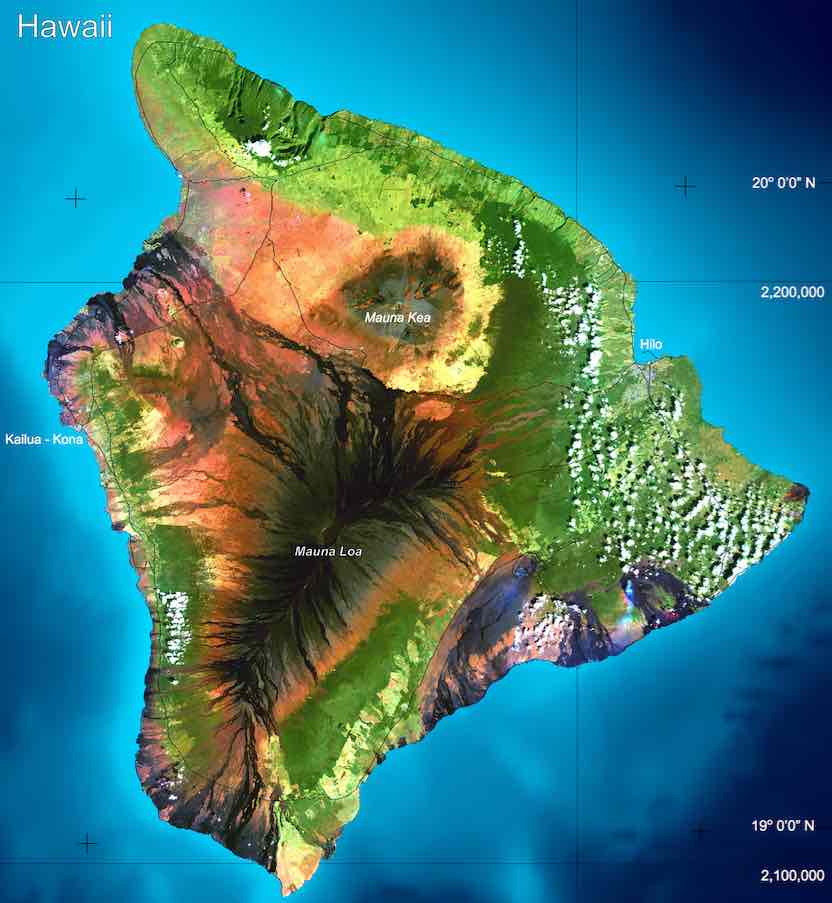 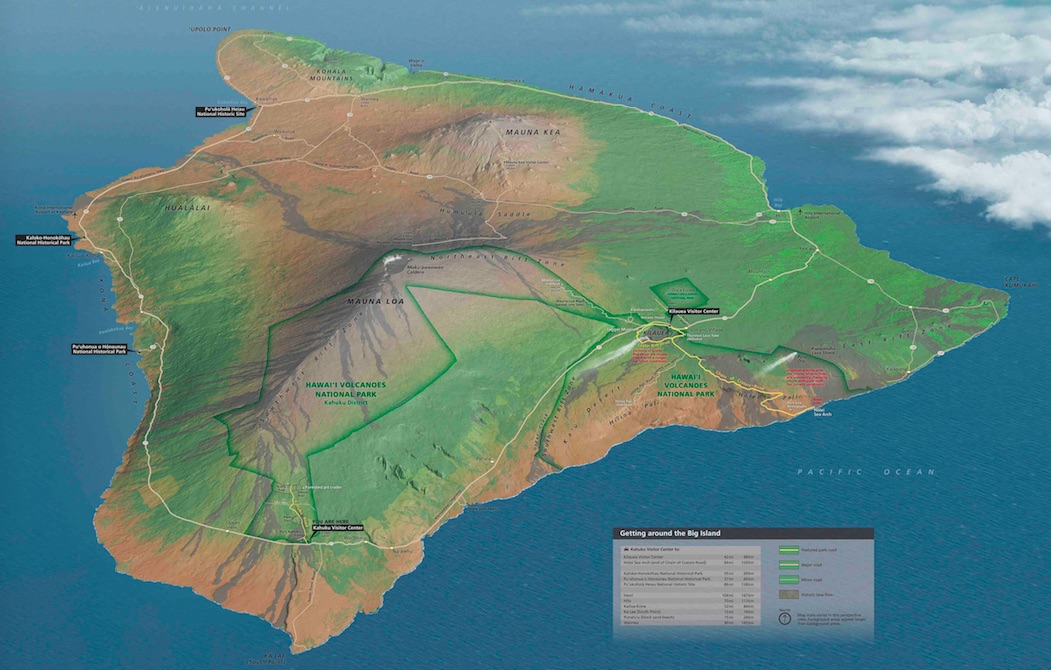 Five volcanoes
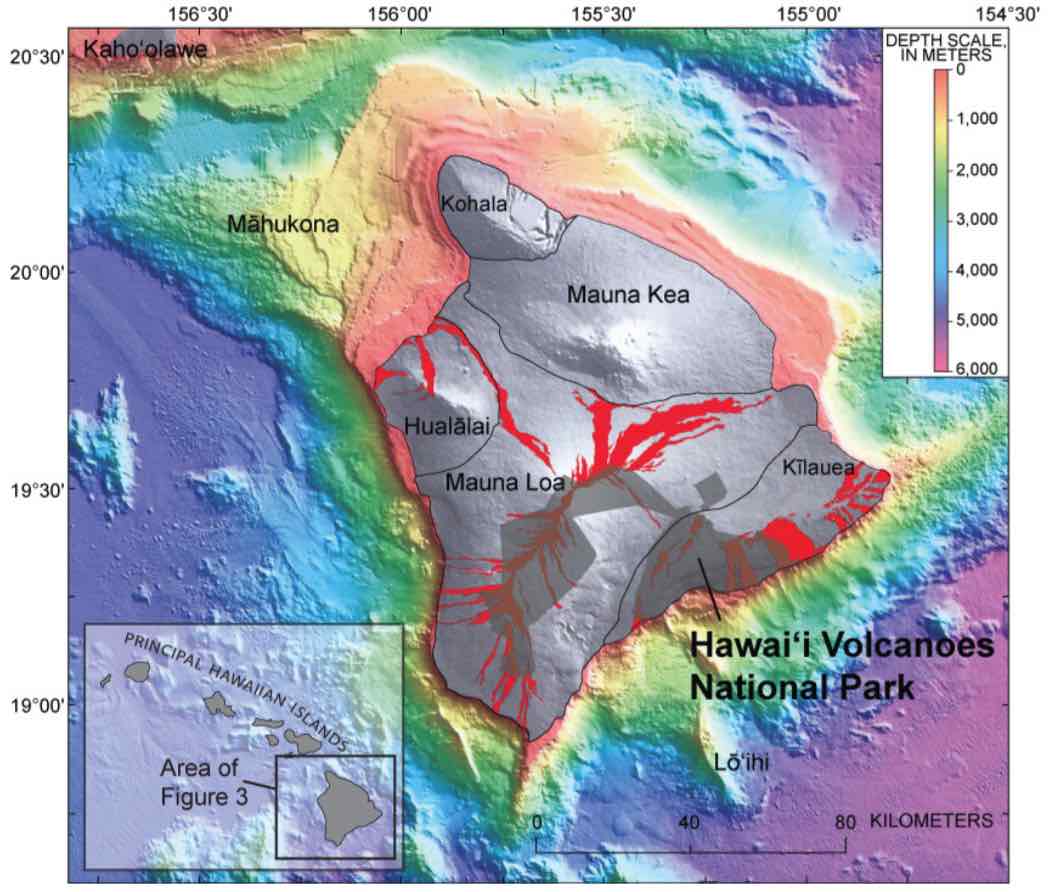 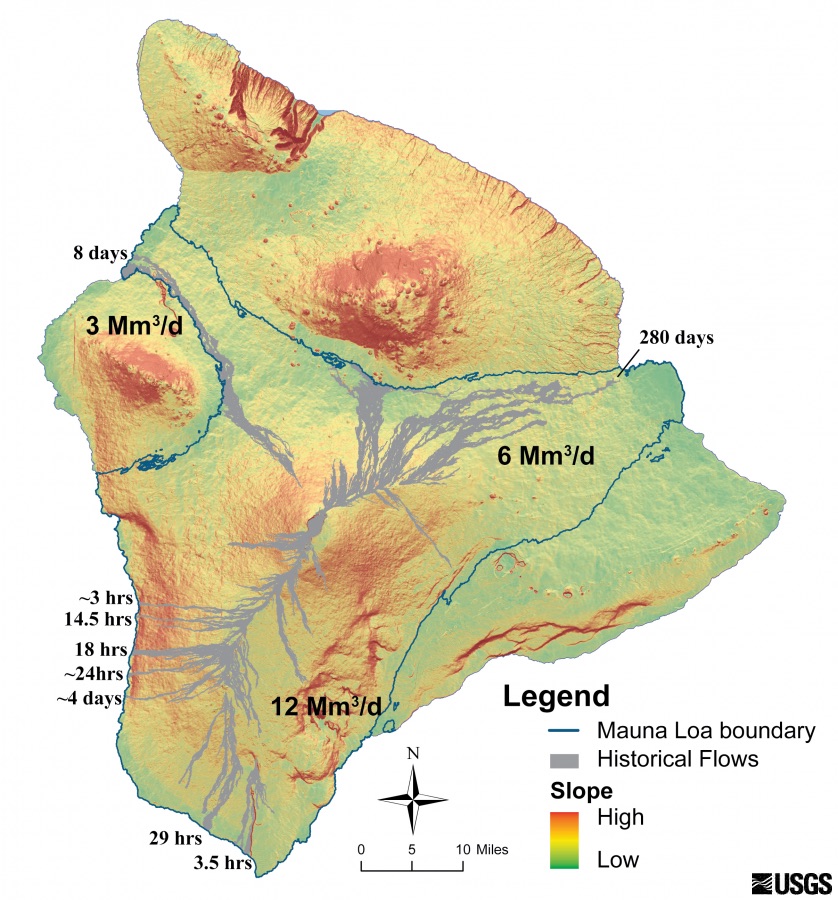 Lab Focus
Part 1: Big Island Volcanoes
Part 2. Volcanic Hazards science analysis
Part 3. Science & Society essay ~ volcanic hazards
Part 4. Will Mauna Kea ever be glaciated again? 
Part 5. How fast does it take to erode a river valley in Hawai’i
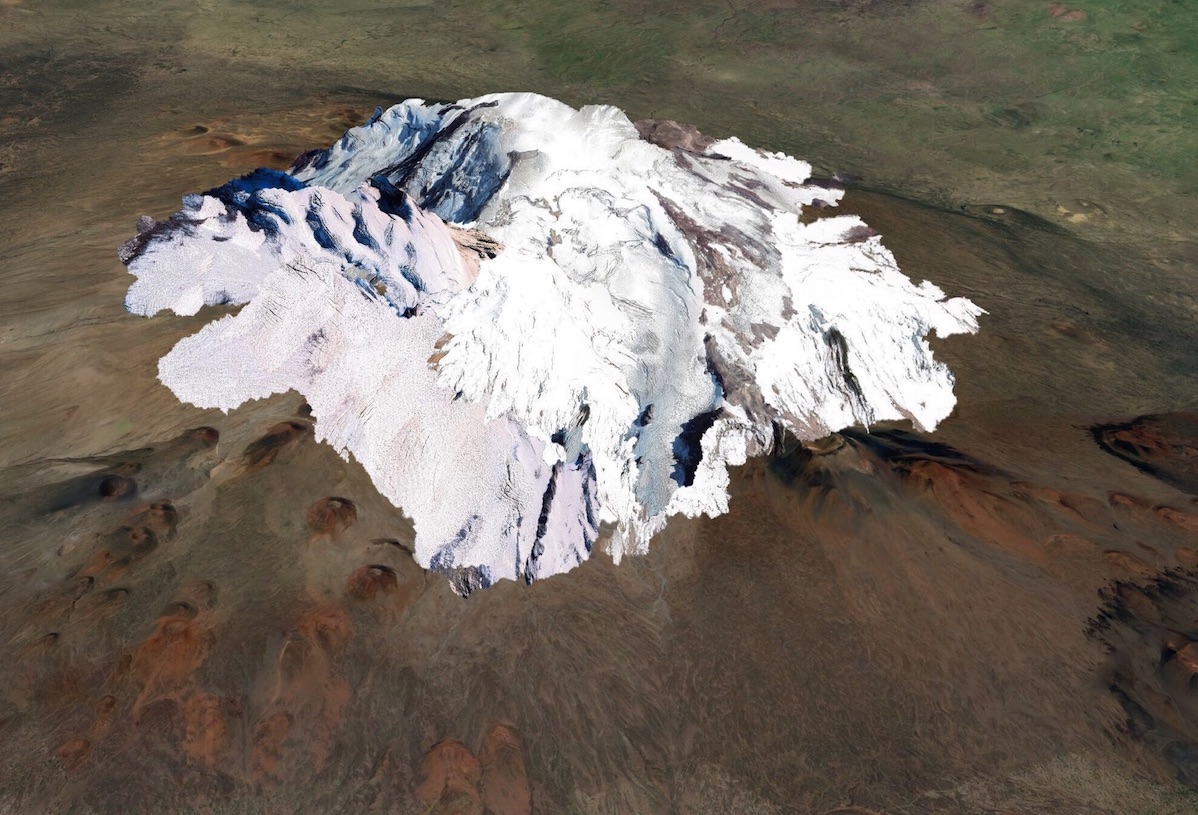 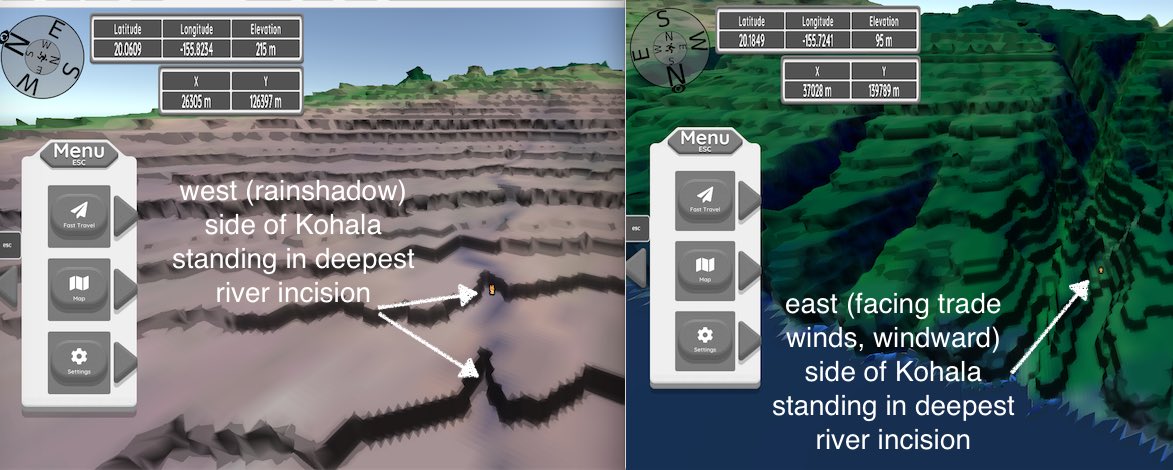 Pieces of the lab
This presentation gives you an overview and tries to answer typical questions
PDF file goes over all of the questions you will be asked in canvas and how to answer them
Geovisualization “video game” – you purchase, download and play to obtain information (how to purchase – information on canvas page in module)
Canvas quiz – where the questions are graded
How to “do” the lab
Geovisualization plays on laptop/desktop with 4 GB RAM (at least) 
Students tell me that they find it easiest to use another device (e.g. phone) to access the PDF file & canvas questions … taking physical notes on their observations in the game environment
You do not have to submit the lab right away. You can return after asking questions, after re-reading the PDF file.
How to purchase game
SEPARATE PAGE ON CANVAS ON HOW TO PURCHASE
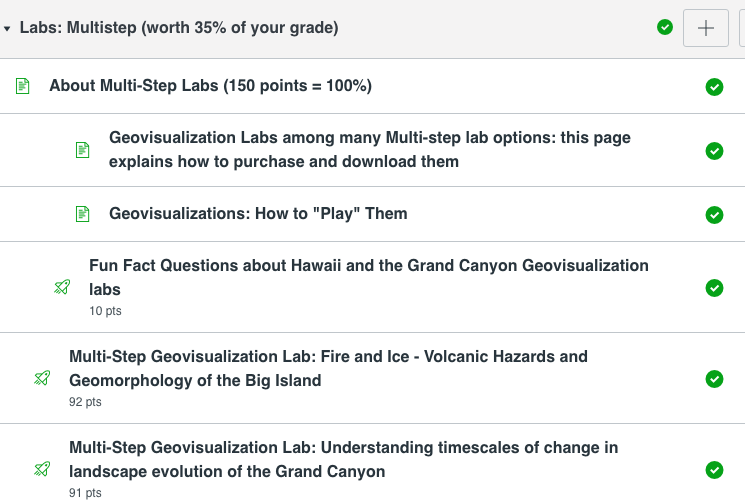 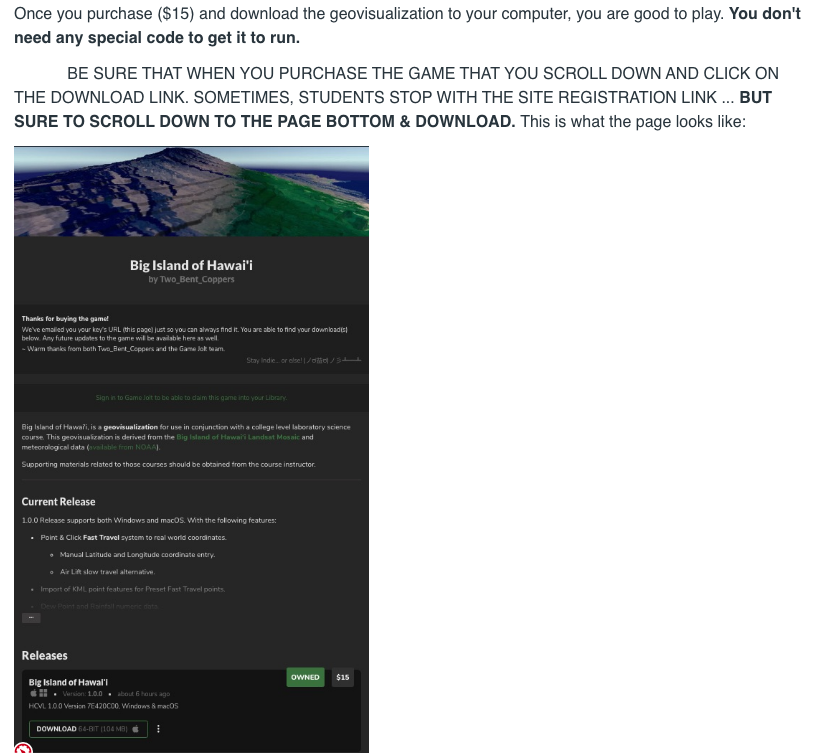 Heads up
Save zipped file!

Scroll to bottom & hit download

You do not have to do this lab. Other options
How to play the game
SEPARATE PAGE IN CANVAS ON HOW TO PLAY
Escape key on your keyboard – (on/off) giving you access to the menu (via the left arrow) or   Play the game.
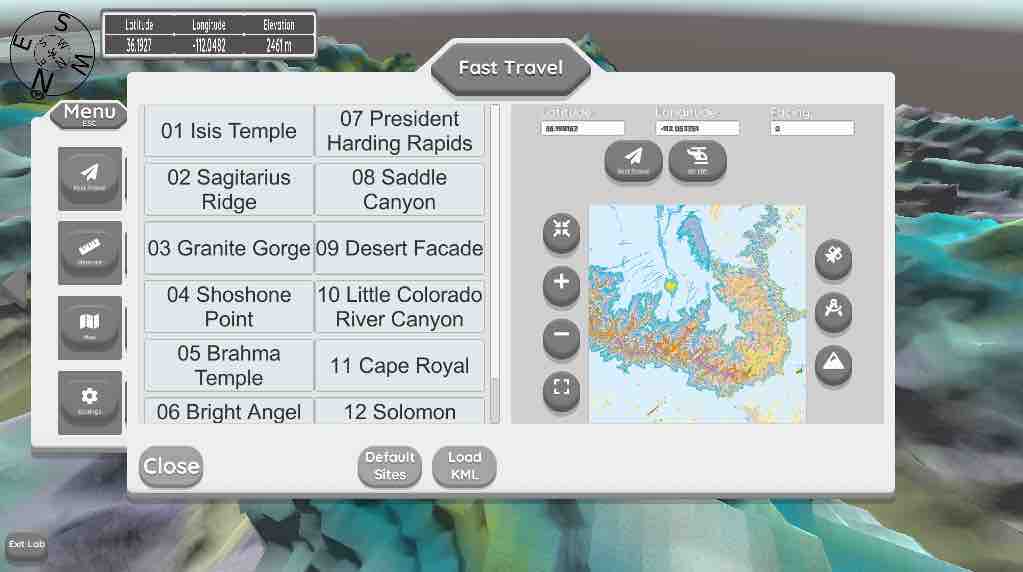 Fast travel – paste in or type
Latitude
Longitude from PDF file
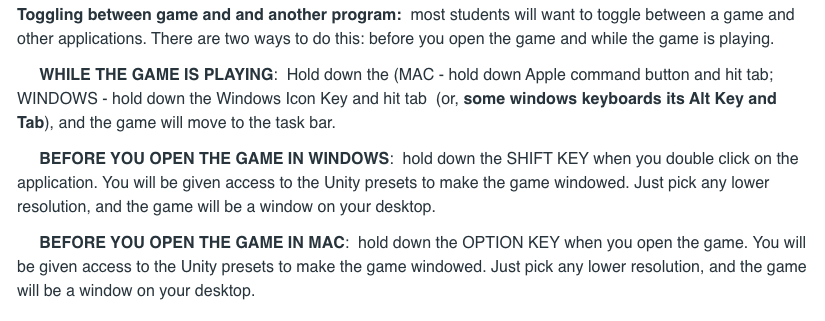 Other hints
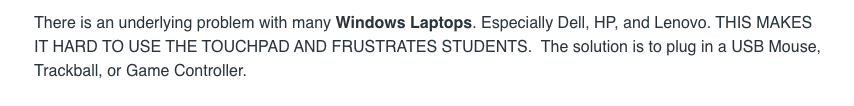 PDF File
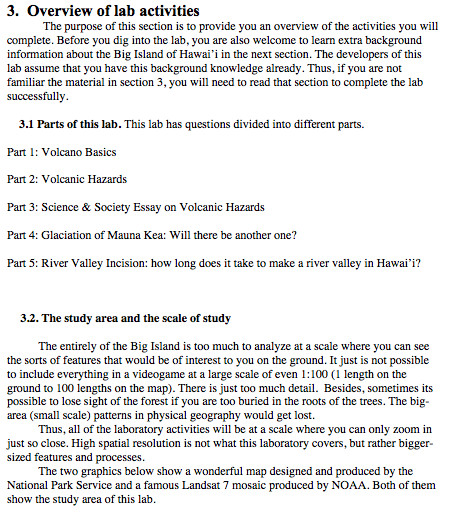 Background info
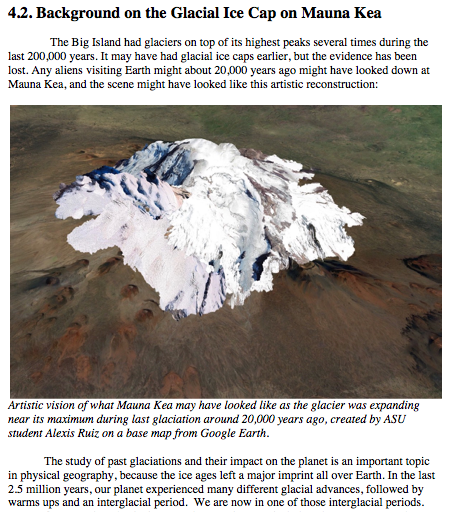 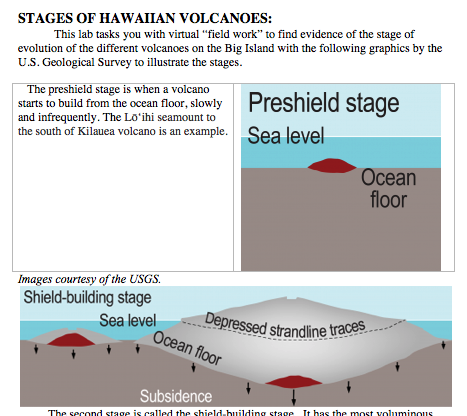 Part 1. Hawaiian Volcano questions
Part 1. Hawaiian Volcano questions
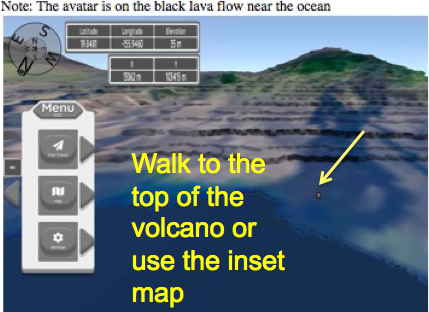 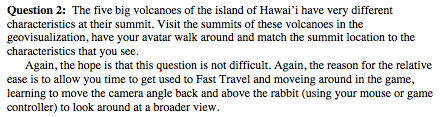 Question 2
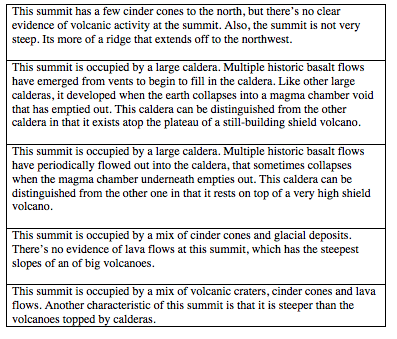 Practice using fast travel to jump to the tops of the five volcanoes in pre-sets
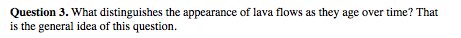 Question 3
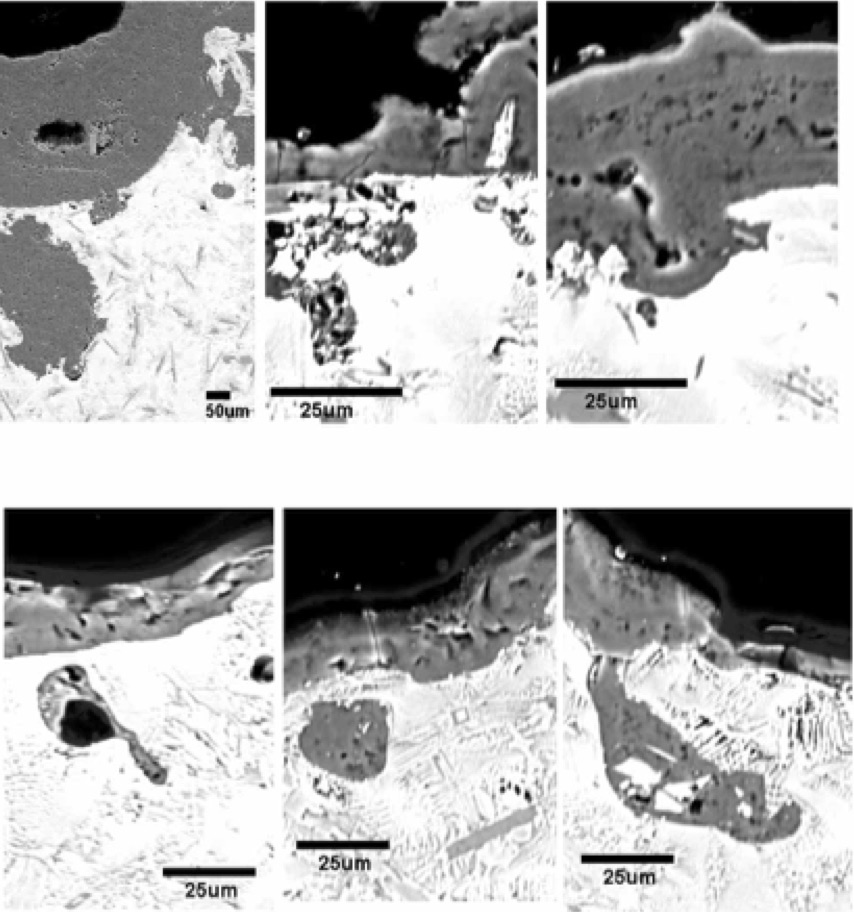 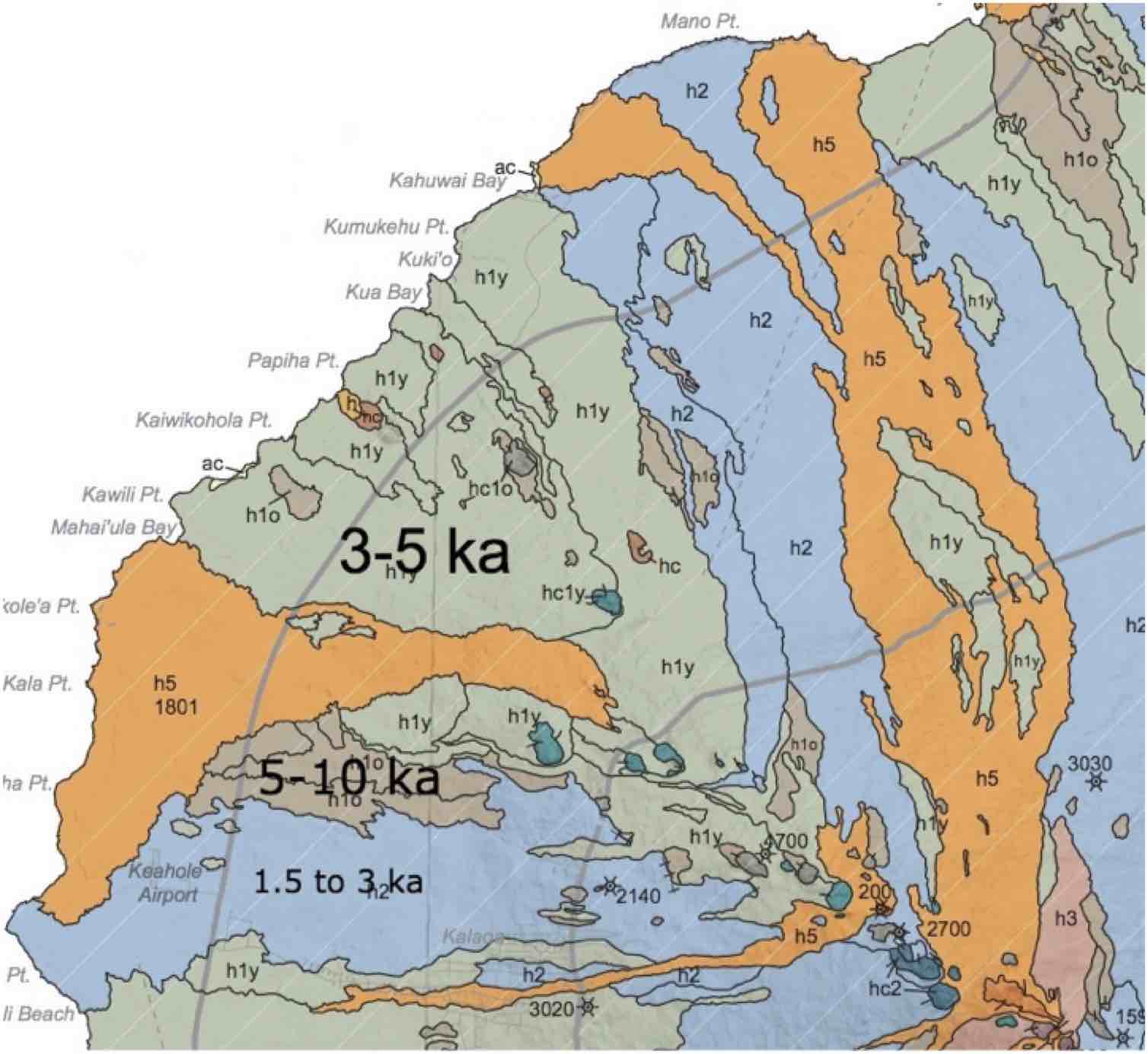 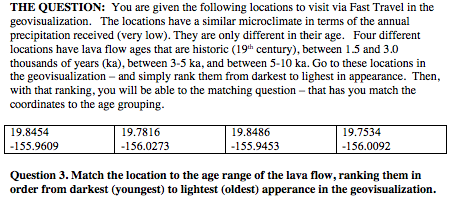 Question 3
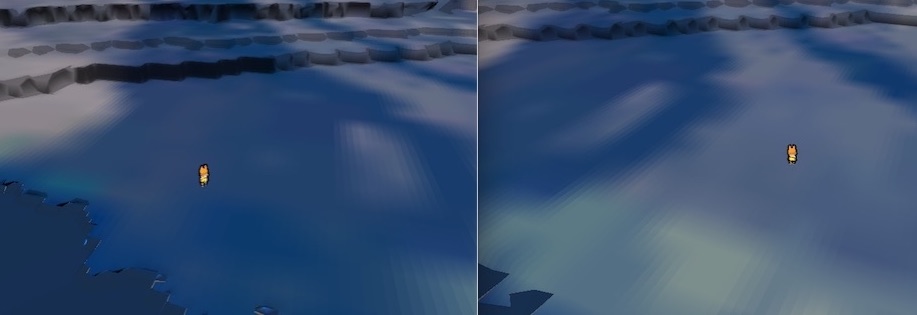 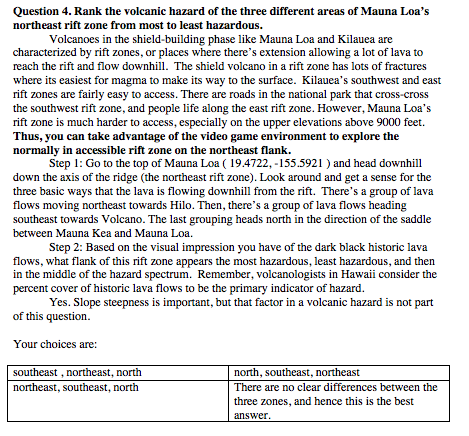 Question 4
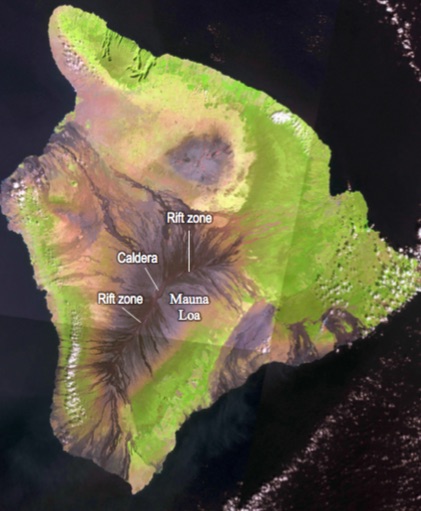 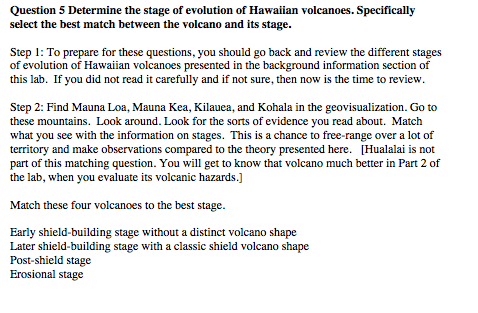 Question 5
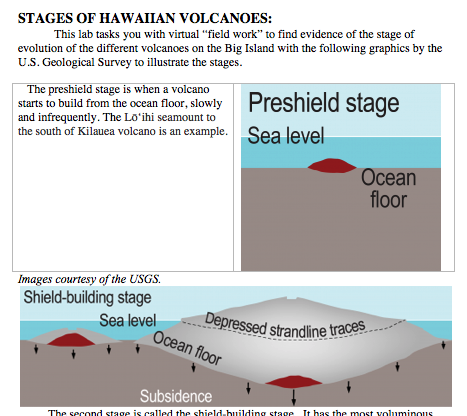 Part 2 & 3 Volcanic Hazards
Part 2 is a study of the volcanic hazards of Hualalai Volcano. 
Part 3 is a Science & Society essay where you are tasked with a consulting project for a developer in the Kailua-Kona area
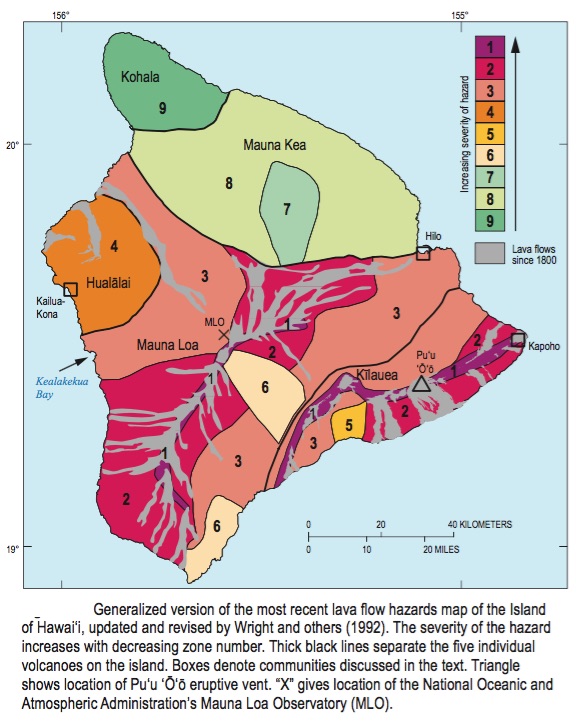 Part 2
Question 6 – stage of Hualalai Volcano
Question 7 – can you outrun a lava flow
Question 8 – download a KML file to the game and see locations of all radiocarbon ages & you analyze them via making a histogram
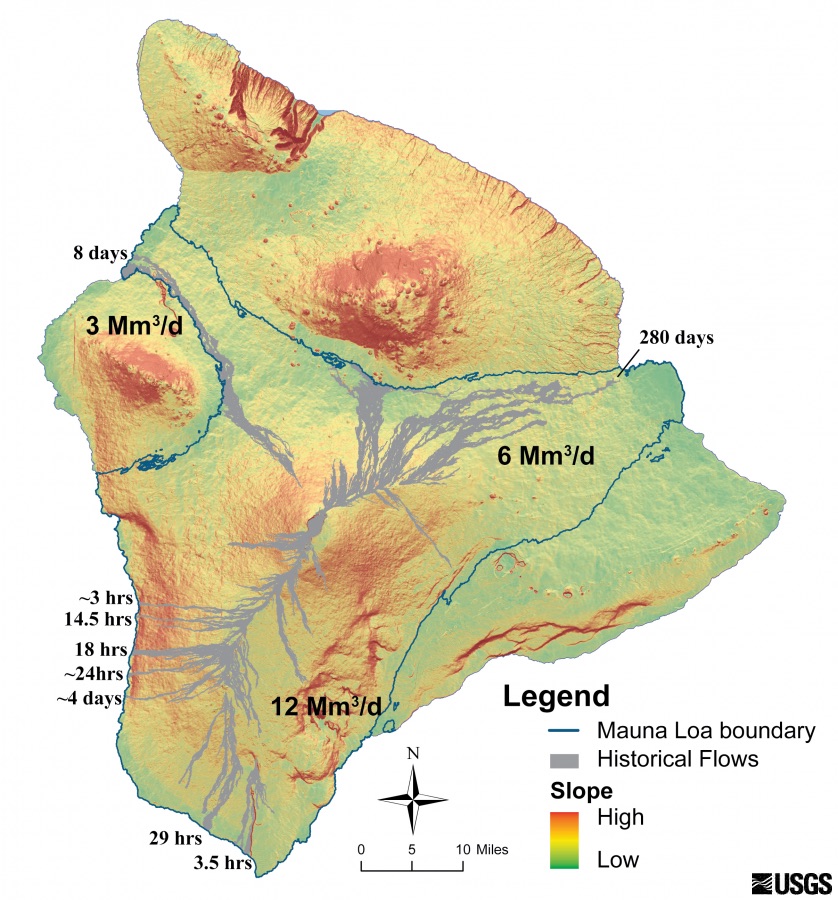 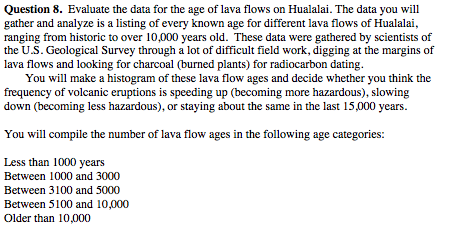 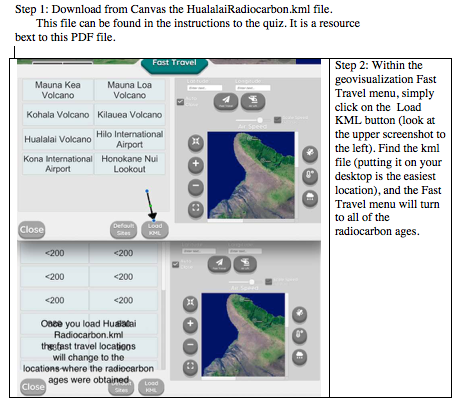 Question 8
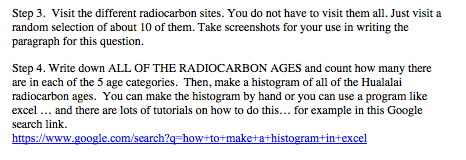 Question 8
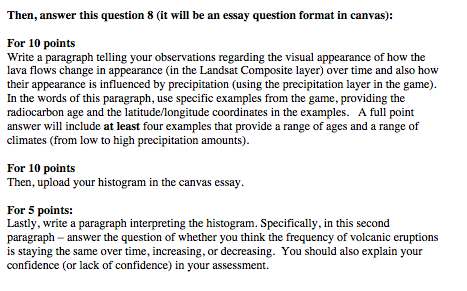 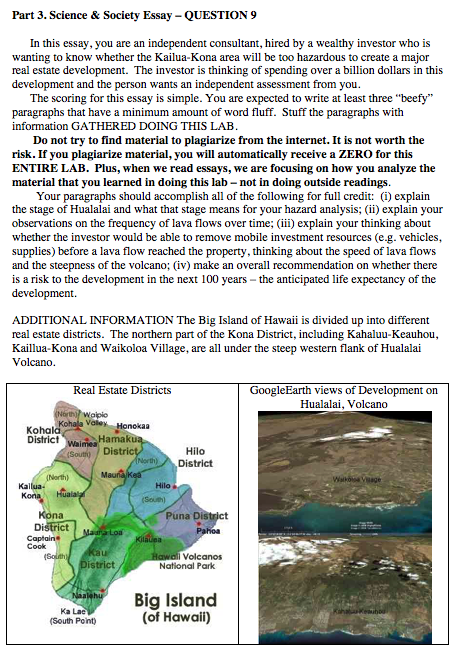 Question 9
Part 4 Will Mauna Kea be glaciated again?
Question 10
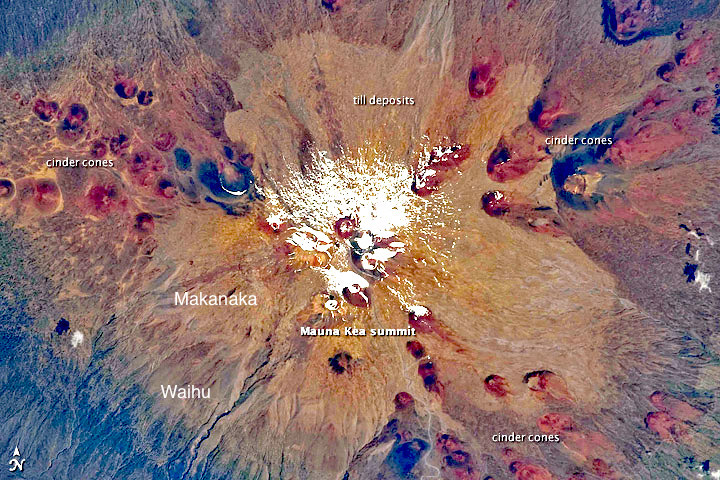 Question 11
Question 12
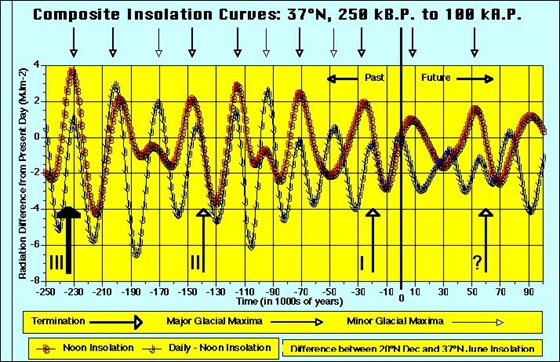 Question 13: will there be a future glaciation of Mauna Kea
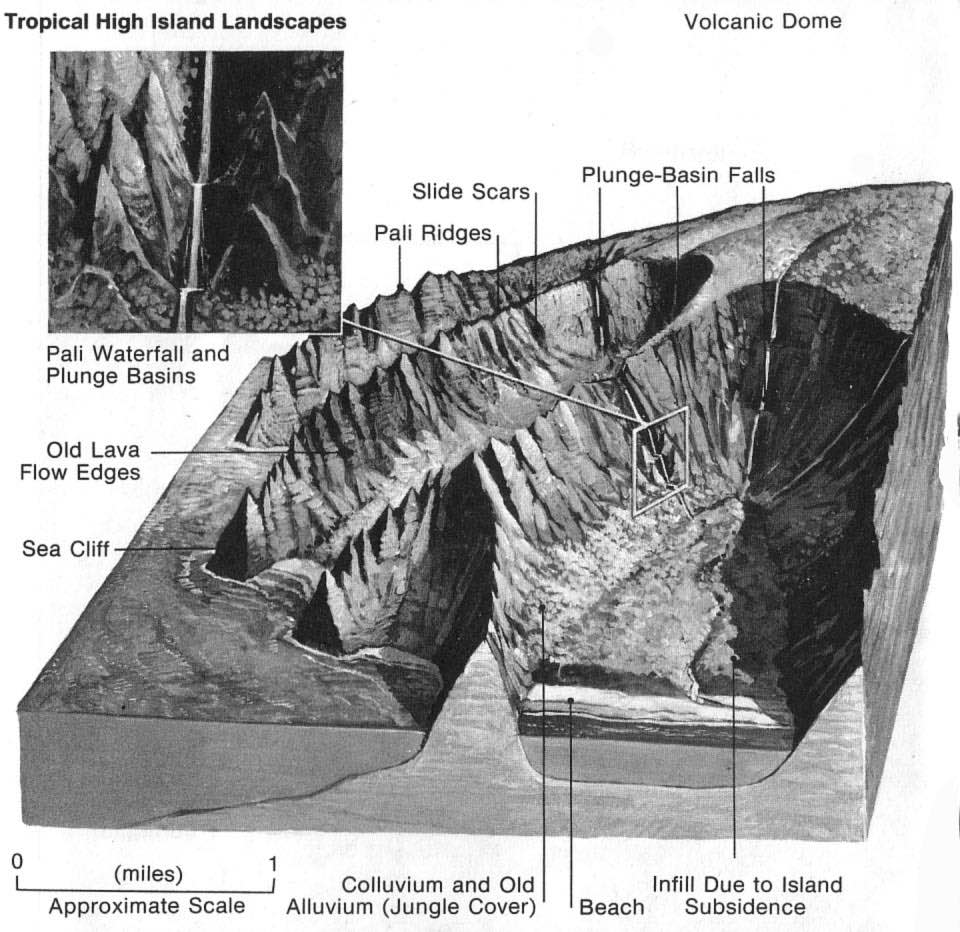 Part 5: How fast does it take to make a river valley?
Questions14, 15, 16
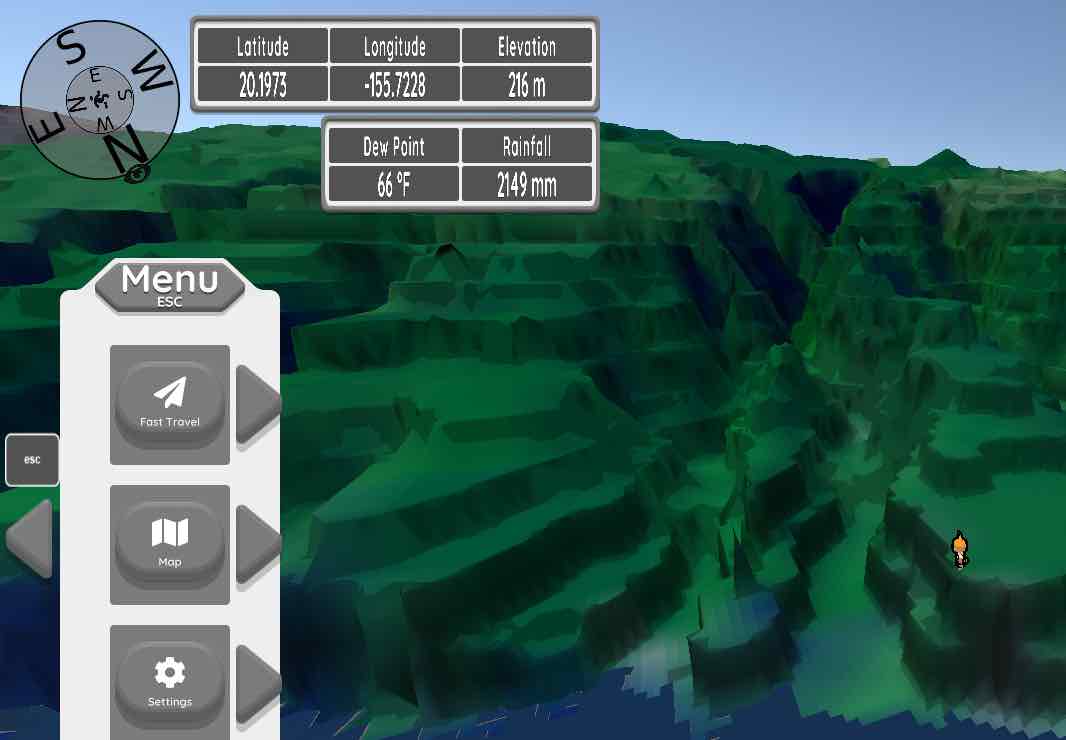 216-35= ~180 m deep valley
Don’t be obsessed with precision.You cannot be precise. The averaging will blend differences & answer choices are VERY far apart
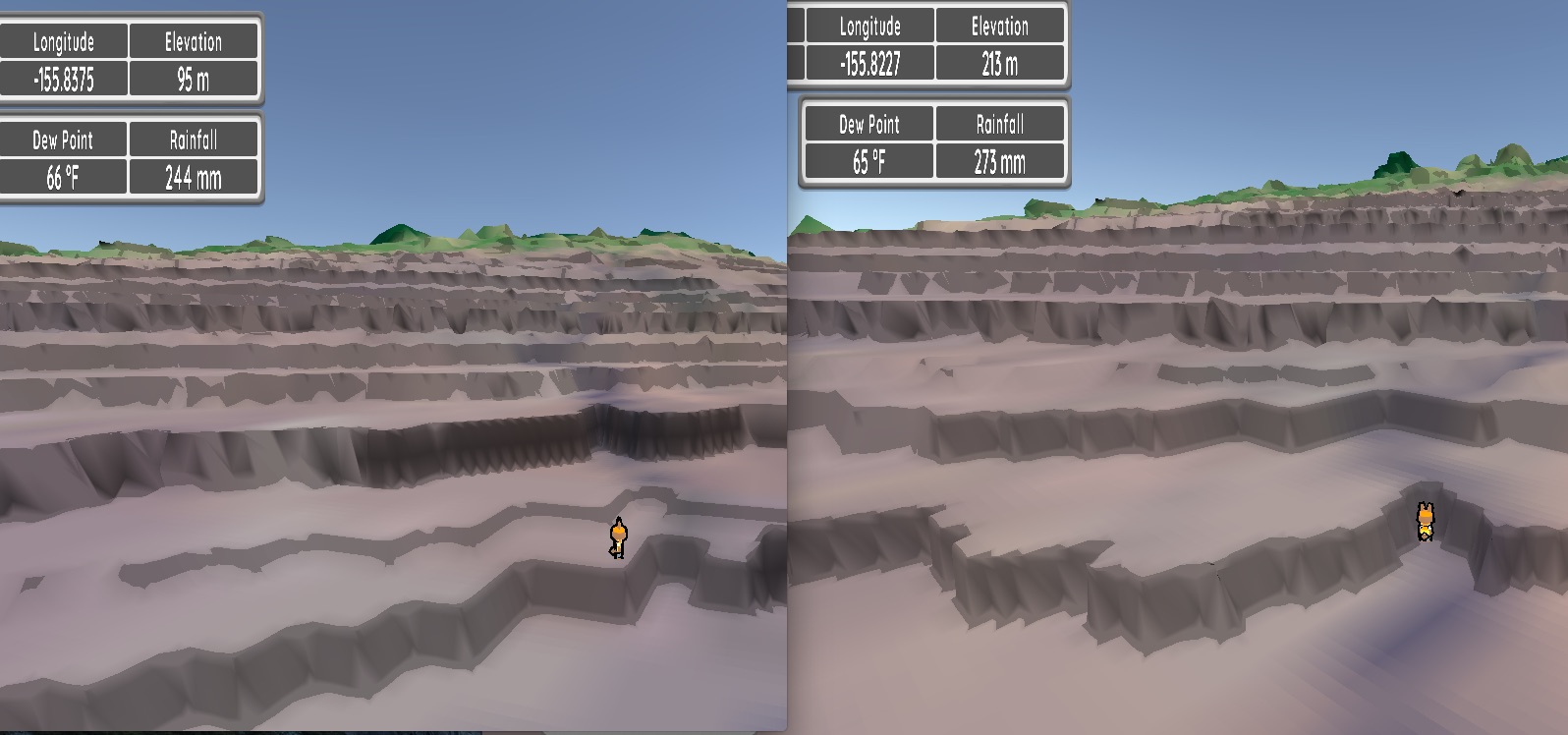 213-95= ~120 m deep 
valley
Questions 16 & 17
Isohyet layer & readout
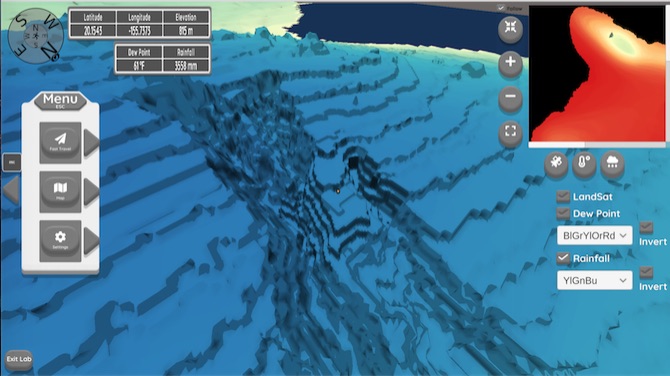 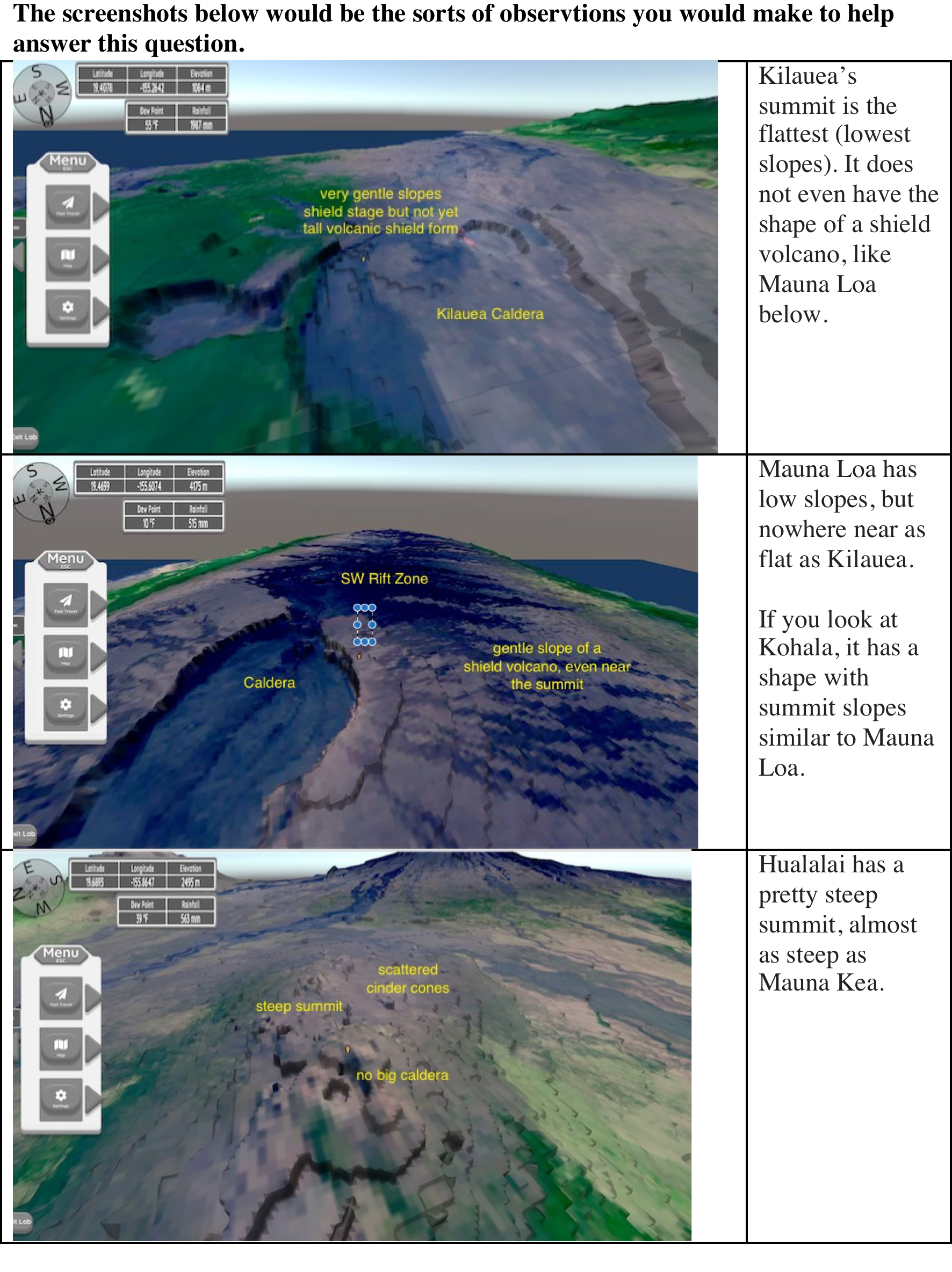 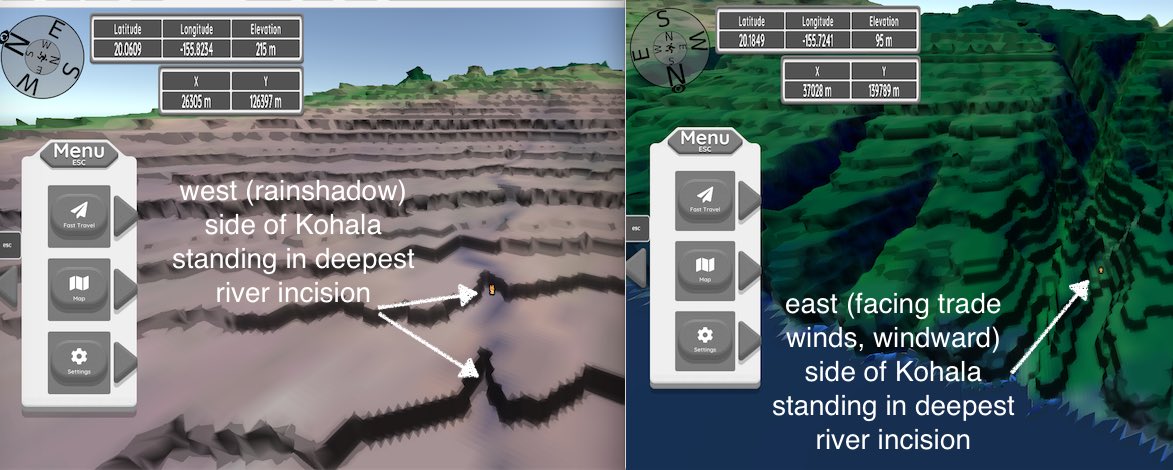 Have fun exploring the Big Island!